الوحدة الرابعة
اولاً : الحركة
***
ثانياً : القوة
الموضع
الحركة : تغيير موضع الجسم من مكان الى آخر بالنسبة لنقطة اسناد معينة
متوسط الحركة: هو المسافة التي يقطعها الجسم خلال فترة زمنية معينة وتحدد بعاملين المسافة والزمن
المسافة =متوسط السرعة xالزمن
الزمن =        المسافة
             متوسط السرعة
متوسط السرعة= المسافة
                   الزمن
القوة: مؤثر يؤثر في الأجسام, فيغير من حالة سكونها او حالة حركتها, وهي على انواع واشكال مختلفة
عناصر القوة :
مقدار القوة.
خط عمل القوة.
نقطة تأثير القوة.
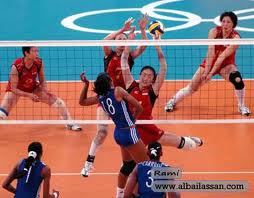 اثر بعض القوى في الطبيعة
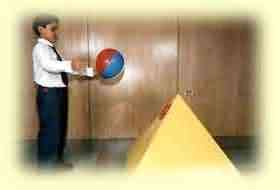 انواع القوى :
قوة الجاذبية.
قوة الاحتكاك.
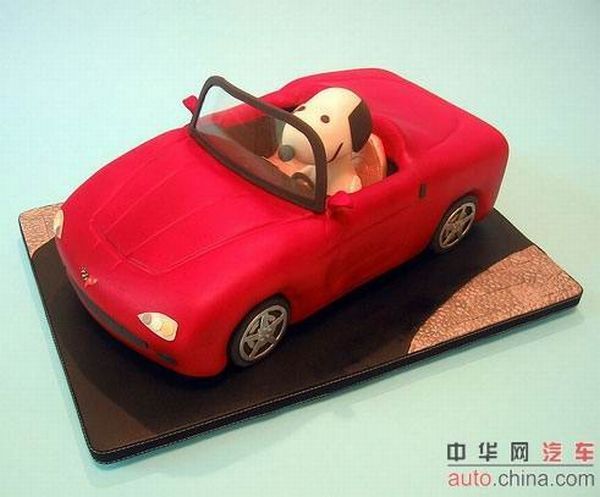 الفعل ورد الفعل
اذا اثر جسم (أ) في جسم (ب) بقوة فعل , فإن الجسم (ب) يؤثر في الجسم (أ) بقوة رد فعل مساوية له في المقدار ومعاكسة له في الاتجاه.
تطبيقات عملية عليها:
 الطائرة النفاثة.
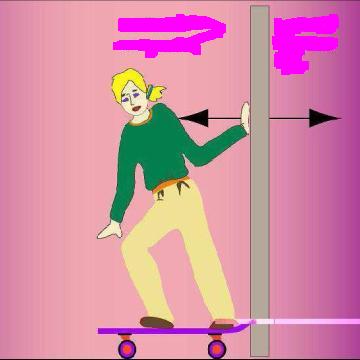 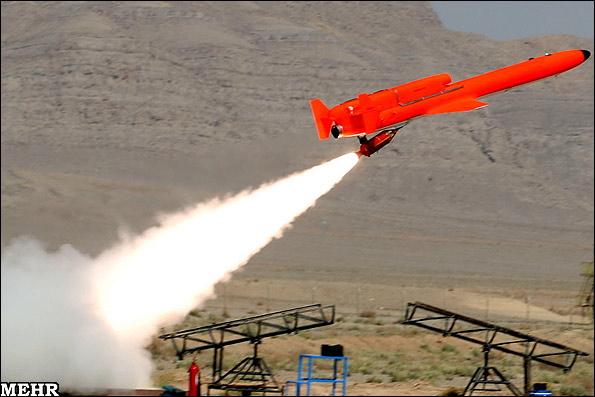 اشكال الحركة
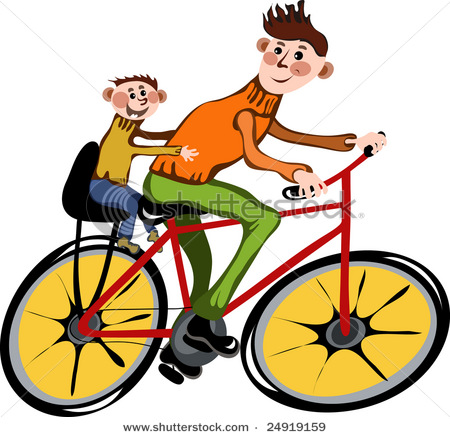 الحركة الانتقالية.
 الحركة الدورانية.
 الحركة الاهتزازية.
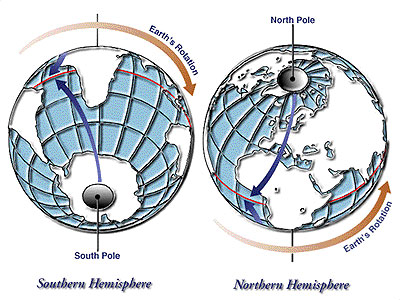 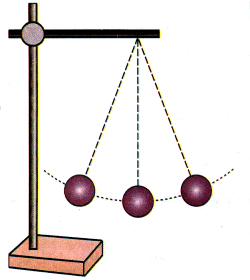 انتهت
 الوحدة الرابعة